Βρες τον κωδικό των Χριστουγέννων!!!
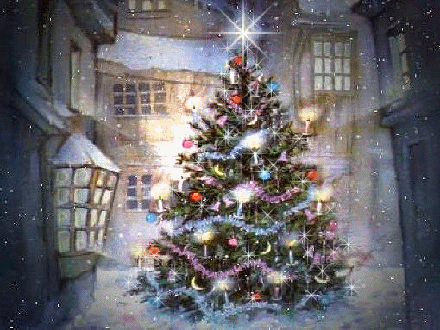 Φτιάξε τον κωδικό
Φτιάξε τον κωδικό
Φτιάξε τον κωδικό
Φτιάξε τον κωδικό
Φτιάξε τον κωδικό
Φτιάξε τον κωδικό
Φτιάξε τον κωδικό
Φτιάξε τον δικό σου κωδικό